Можливості стипендійних програм… або як навчатися в ЄвропіУкраїна, 28.-29.11.2016Violeta Osouchová, Masarykova Univerzita
1
Обмінне навчання як спосіб пізнання світу…
Що ви про це думаєте?
5 причин, чому варто спробувати обмінні програми:
Досвід з навчання
Зміцнення характеру
Традиції та культура
подорожі
Вдячність, ви навчитеся більше цінувати речі
Крім цього, ви підвищите свою конкурентноздатність на ринку, в вас буде можливість кращого заробітку, ви покращите власне знання мов, навики, познайомитесь з величезною кількістю молодих людей з цілого світу…
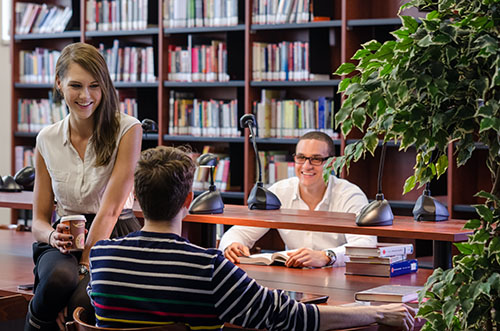 2
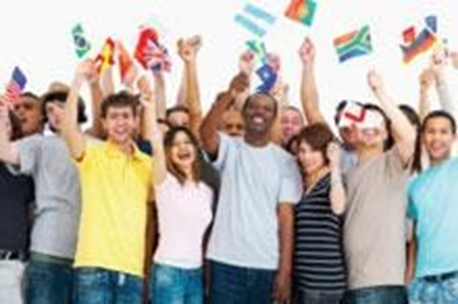 Обмінна програма
ERASMUS+ ICM
3
Definujte zápatí - název prezentace / pracoviště
4
Erasmus+ міжнародна кредитна мобільність
Хто може з неї отримати користь?
Якщо Ваш університет має підписану двосторонню угоду Erasmus+
Якщо Ви студент і протягом мобільності залишаєтесь записаним на студії (навчання не може бути перерваним чи закінченим)
В достатній мірі володієте англійською мовою (у вийняткових випадках – чеською мовою)
Заповните та подасьте відповідну заявку
Вам будуть визнані відповідні кредити (20 ECTS на MU)
5
Відшкодування дороги
6
Унікальна можливість…
Стипендія покриває місячні витрати і витрати на дорогу
Розмір стипендії залежить від видатків на життя в конкретній країні (Чехія) 
Стипендія на місяць:
студент (BA, MA, PhD)		€ 800 / місяць
співробітники			€ 140 / день
Дорожні витрати до € 275 
Літак, автобус, потяг Прага/Відень – Брно і назад
Тривалість навчання може максимально сягати 12 місяців
7
Рівні обмінних програм
Всі рівні:
бакалаврський		1 семестр (5 місяців)
магістерський		1 семестр (5 місяців)
аспірантський		1 семестр (5 місяців)
Працівники 		           1 тиждень
Актуальний заклик – осінній семестр 2017!
початок: 13. вересня 2017
кінець: 31. січня 2018
8
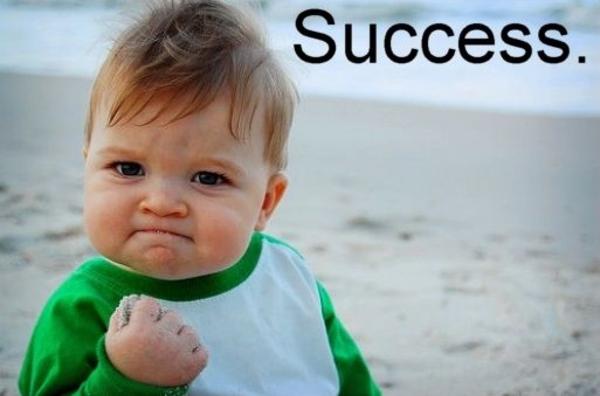 Як зголоситися?
Зберіть усю необхідну інформацію:
Навчальні програми в MU
Предмети та курси для закордонних студентів 
www сторінки та CZS (czs.muni.cz)
PhD та працівники– контактуйте зі своїм ментором mentora в приймаючому університеті/CZS
Заповніть онлайн заявку (isois.ois.muni.cz/application)
Додайте до заявки усі потрібні документи
9
Термін подачі заявок
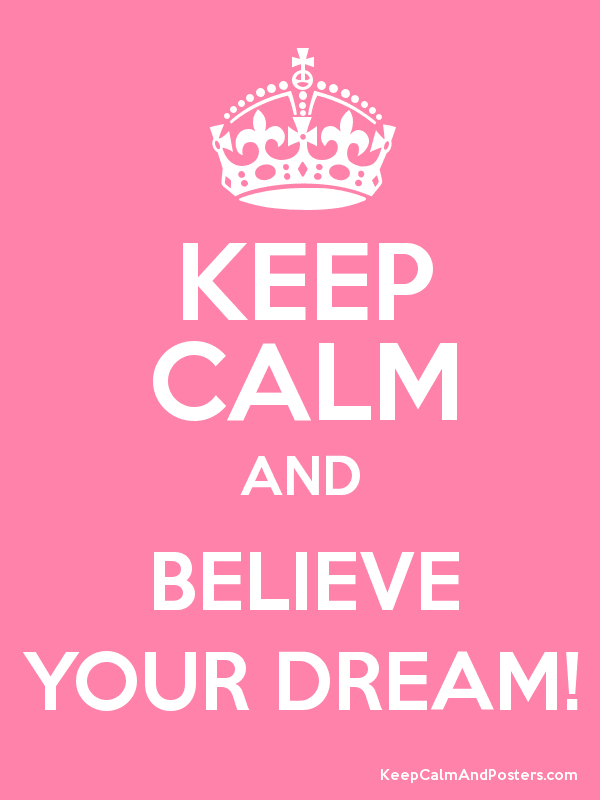 31. січня 2017
10
Необхідні документи
Дійсне для всіх здобувачів:
Мотиваційний лист
біографія (CV – в ідеалі Europass)
Виписка оцінок
Підтвердження мовної компетентності
Фотографія та  копія паспорту

PhD & працівники до цього повинні додати:
Пропозицію проекту/робочий план
Підтвердження про прийняття(до-акцептаційний лист)
11
Конкурсні критерії
Повністю заповнена та подана заявка!
Критерії оцінюються балами(1-5):

Навчальні результати
Мотиваційний лист
Позауніверситетська активність
Мовні здібності
Актуальність досліджень/ тема роботи(PhD & працівники)
12
Обмінне перебування
FREEMOVER
13
Freemover
Умови:
Обов`язок студента контактувати з даним університетом та домовитися про прийняття на навчання
Стандартно – 1 семестр
Плата за навчання відсутня
Жодної стипендії – студенти самотужки покривають власні витрати
Навчання в Pereyaslav-Khmelnitsy Gregoriy Skovoroda Pedagogial University
Достатній рівень володіння англійською чи чеською мовами
Особиста домовленість з конкретним університетом
14
Обмінне перебування
ЛІТНІ ШКОЛИ
15
Літні школи
Умови:
Короткострокові програми– здебільшого 2-5 тижнів
Оплачується внесок !!!!
Жодної стипендії- студенти самотужки покривають власні витрати
Навчання в Pereyaslav-Khmelnitsy Gregoriy Skovoroda Pedagogial University
Достатнє знання англійської або чеської мови
Заповнити та подати заявку
16
Degree studium
ERASMUS MUNDUS JOINT 
MASTER DEGREES
17
Erasmus Mundus Joint Master Degrees – коротко:
Інтегровані та якісні магістерські навчальні програми:
Для найкращих студентів з цілого світу
Забезпечується міжнародним консорціумом вищих навчальних закладів з програмних та партнерських країн
Жодних обмежень щодо спеціальності навчання
Тривалість навчання – 12 – 18 – 24 місяців (60/90/120 ECTS)
Обов`язкове навчання мінімум в двох програмних країнах 
По закінченню студент отримає повністю визнаний та акредитований диплом, який підтвердить його навчання в програмі joint/multiple (double) Erasmus Mundus Master degree
18
Erasmus Mundus Joint Master Degrees – коротко:
Збільшення бюджету на період 7 наступних років:
приблизно 1 більйон EUR
Можливість підтримати  ~ 300 EMJMD а також
~ 28 000 studentů – 75% з них – з партнерських країн

Результати конкурсного відбору 2014/2015/2016 (за спеціальністю):
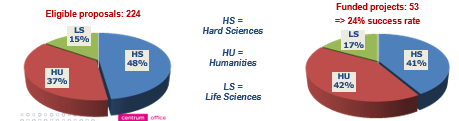 19
KA1 Degree мобільність та спільні програми
eacea.ec.europa.eu/erasmus_mundus/results_compendia/selected_projects_action_1_master_courses_en.php
„конкурентноздатна“ програма з огляду на решту міжнародних постградуальних навчальних схем
включає:
Покриття дорожніх витрат (варіюється)
Чітко становлена місячна стипендія для забезпечення життєвих витрат для всіх учасників
Покриття всіх видатків на навчання (tuition fees)
Здобувачі  JMD стипендії повинні:
Мати завершений перший рівень вищої освіти (Bc. або еквівалент)
Підписати договір про навчання
20
НЕОБХІДНІ ДОКУМЕНТИ
21
Мотиваційний лист (cover letter)
Головна і ключова частина заявки
Коротке есе– обгрунтуйте, чого Ви хочете досягнути протягом Вашого перебування, чому саме Ви є вдалим кандидатом мусите вміти себе продати
Два головні запитання:
Чому саме Ви?
Чому саме ця програма?
Мовні здібності
Вказує на…
CV
Мотиваційний лист
Та інше..
22
Мотиваційний лист (cover letter)
Спрямуйте свій мотиваційний лист таким чином, щоб він був написаний певній особі (керівнику кафедри, факультету,…)
Опишіть свої цілі, минулі успіхи, чому ви хочете навчатися саме в цьому конкретному університеті, опишіть свою мотивацію – таким чином ви дасте зрозуміти, що ви витратили час і зусилля для того, щоб знайти інформацію про цю інституцію і вам на цьому залежить! 
Опишіть, яким чином ви плануєте бути корисним для даної мобільності, що ви хочете взяти для себе, в разі, якщо Ви будете обраним в даний університет 
„коротко, ясно, логічно“ – жодного copy&paste!
23
Як почати?
Найкраще рішення:
„Шановний пане/пані…“
„Шановні члени(конкурсної) комісії…“
Не використовуйте фразу „До рук особи, якої це стосується” – надто неособисте
Як розпочати власний мотиваційний лист? 
коротко напишіть, чому вас цікавить це навчання
24
Motivační dopis
Перший абзац– звідки ви походите, де і що вивчали, яким чином Ваш попередній навчальний досвід сприяє Вашому залученню до студій в програмі JMD 
Другий абзац– довгострокові плани та професійні цілі
Чому ви є вдалим кандидатом для цієї програми?
Яким чином програма Erasmus+ Вам допоможе в досягненні Ваших цілей?
Чому ви обрали університет Масарика?
25
Декілька невдалих прикладів, яких краще уникнути …
„Привіт, 
Мене дуже цікавить ця програма.
Дякую,“

Занадто коротко і невиховано(„Привіт“? – недоречно, потрібно використати ввічливе звертання;необхідно представитись, перелічити власну мотивацію та причини)
26
Декілька невдалих прикладів, яких краще уникнути
„Шановний пане професоре,
Цей мотиваційний лист я Вас пишу у відповідь на Вашу пропозицію навчальної програми. Перейду одразу до суті – я вмію: говорити англійською, наполегливо працювати і  маю дуже хороші оцінки ( в залежності від того, що Ви вважаєте «дуже хорошими» оцінками  ). (Не вмію – говорити французькою. Я не люблю класичні мотиваційні листи – вони мені видаються занадто нудними. Я хотів Вам лише сказати, що я Вам це пишу лише тому,що я хотів би навчатися в Вашому університеті“

Намагання бути дотепним – але аж надто негативна спроба – нам демонструється, що здобувач не вміє («я не вмію говорити французькою», та невпевненість у власній академічній успішності)
27
Декілька невдалих прикладів, яких краще уникнути
„Мене звати Тед і мене цікавить запропоноване навчання. Я чудовий студент, моя теперішня академічна успішність блискуча, як Ви можете бачити в доданій біографії. Мені 22 роки, і я б справді хотів довідатись, як Єворопа насправді виглядає – це змалку є моєю мрією. Сподіваюся, що я відповідаю Вашим вимогам.»
Увага! Обмінна програма – це не турфірма. Навчання тут не лише для того, що Вам 22 роки і Ви приємна людина, яка хоче подорожувати – спрямуйте свої аргументи на навчання та університет.
28
Біографія (CV)
Скільки часу витратить Ваш потенційний роботодавець на огляд Вашої біографії підчас конкурсного відбору? 
			6 секунд

Структурований (Europass стане в пригоді)
Цікавий (змістовно)
Короткий та зрозумілий
Правдивий  і заслуговуючий на довіру(!)
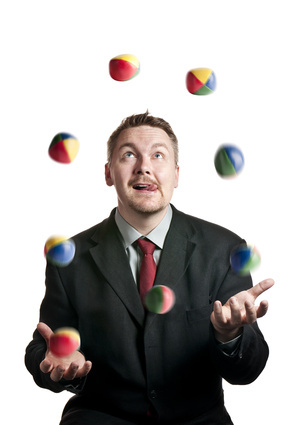 29
Пропозиція дослідження
Документ, що описуватиме плановану дослідницьку діяльність, якою хочуть займатися PhD студенти протягом свого навчання
Повинен включати:
Теоретичні межі роботи та попередню дослідницьку діяльність
Мету дослідження, цілі
Обрані методи
Очікувані результати, вигоди та ризики в межах мобільності
30
Пре-акцептаційний лист
Необхідний для прийняття на навчання
Доводить, що:
Ви контактуєте з приймаючим університетом
Ваш супервайзер/ментор погоджується бути Вашим гарантом
Ваше дослідження відповідає програмі в приймаючому університеті
Ім`я Вашого ментора
Контактна інформація
Підпис та печатка
31
Дякую за увагу!

Простір для Ваших запитань!
32